IMPACT OF XBRL ON DISCLOSURE QUALITY

 The Case Study of Turkey
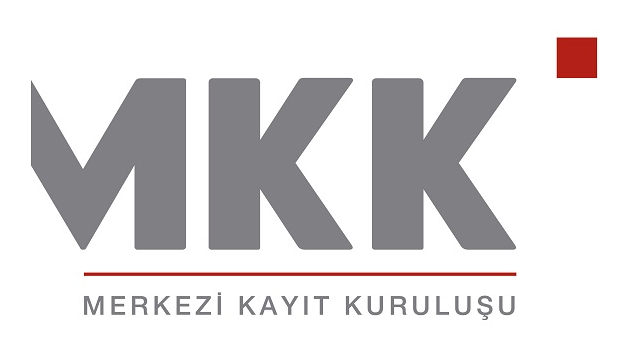 MKK Investor Relations & PDP Dept.
Fatma Ayzer Bilgiç
October, 2016
Agenda
Merkezi Kayıt Kuruluşu A.Ş. (MKK) 
Disclosure in Turkish Capital Markets & PDP
PDP 4.0. XBRL Project
Merkezi Kayıt Kuruluşu A.Ş.
Merkezi Kayıt Kurulusu A.Ş. (MKK)
Main Role - Central Securities Depository of Turkey
Officially licensed R&D center for Turkish capital markets
Value-added services
Public Disclosure Platform (PDP)
e-GOVERNANCE (Corporate Governance & Investor Relations)
e-GEM (Electronic General Meeting) 
e-COMPANY (Companies Information Portal)
e-CAS (Investor Notification & Alert System)
e-COMMODITY (Electronic Warehouse Receipt Center)
e-DATA (Capital Markets Data Bank)
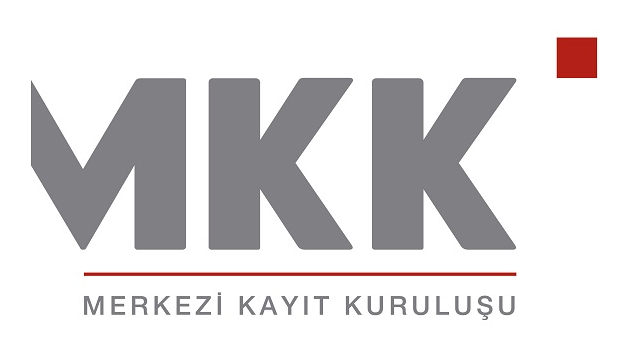 FIGURES (September 2016)
5
Foreign
Ownership: 
% 62,68
Free Float:
79 bil. US $
Non Free Float:
121 bil. US $
CUSTODY-SECURITIES					  (September 2016)
6
Disclosure in Turkish Capital Markets
Transparency in Capital Markets...
Main principles that form the pillars of capital markets: Protection of shareholders’ rights, disclosure & operation of markets in a  secure, transparent and reliable environment 
Disclosure-Timely announcement of relevant information in a complete, unbiased, fair and correct way to ensure simultaneous access of investors, shareholders and other market participants. 
Mandatory & voluntary disclosure
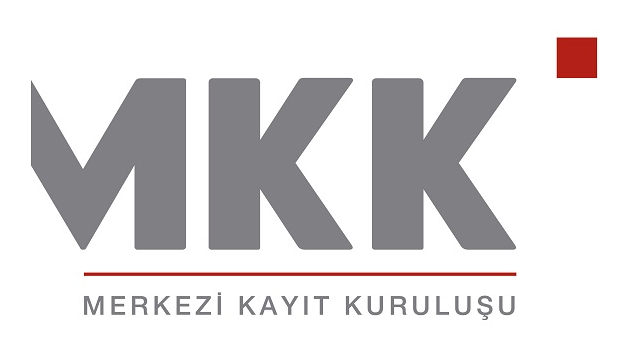 Regulatory Environment
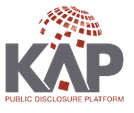 Capital Markets Board (CMB) - Regulatory & supervisory authority in Turkey.

Capital Markets Law- main regulation.

Detailed subjects - regulated by Communiqués issued by CMB


Main communiqués related to public disclosure;
 Principals Regarding The Public Disclosure of Material Events
 Principals of Financial Reporting in Capital Markets
 Public Disclosure Platform (PDP)
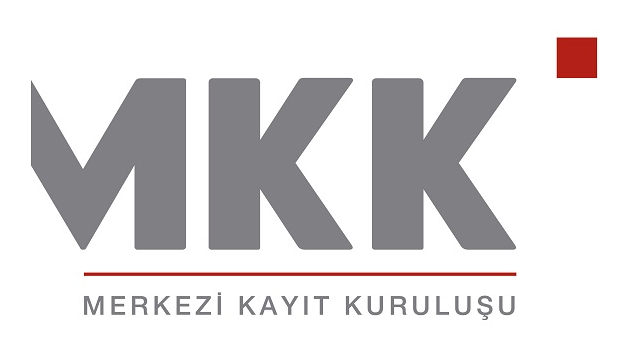 PDP in General
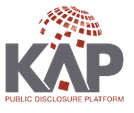 -All regulated information has to be disclosed through Public Disclosure Platform (PDP) 
-Electronic disclosure system using internet & digital-signature technologies
-Companies are responsible for keeping a sufficient quantity of valid electronic certificates to allow uninterrupted flow of notifications
- System was put into action June 1, 2009
- Initial platform was developed by BIST & CMB; current system was by MKK
- MKK-operator and administrator of the system, 
- 7/24 basis
- Web-site- www.kap.org.tr 
- 370.000 different visitors/month – 1,3 mio different pages/month
-14 data vendors disseminate PDP notifications on a real time basis.
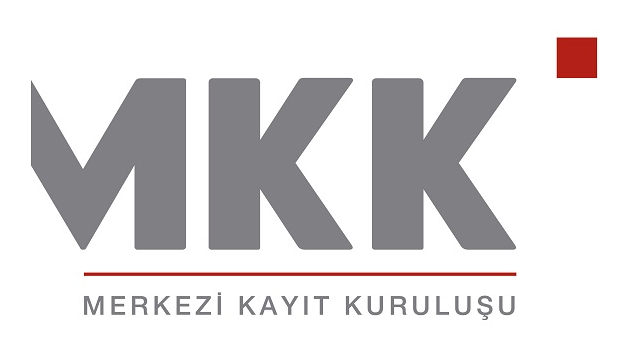 Chronology
PDP in charge
PDP 4.0. & XBRL
New website-mobile application
Project start up
Technical improvements
Transfer to MKK
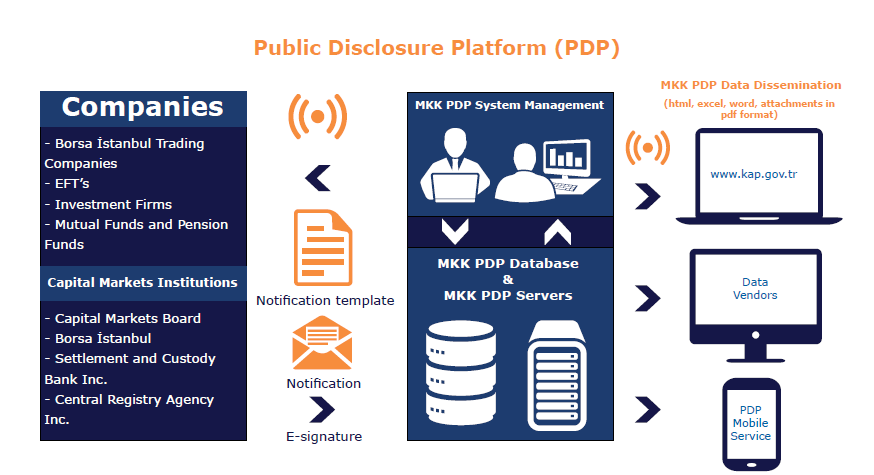 -Listed Co.s (~550)
-Investment firms (~130)
-Portfolio management co.s (~50)
-Funds, ETFs (~730)
-Audit Firms (~90)
-Other
www.kap.org.tr
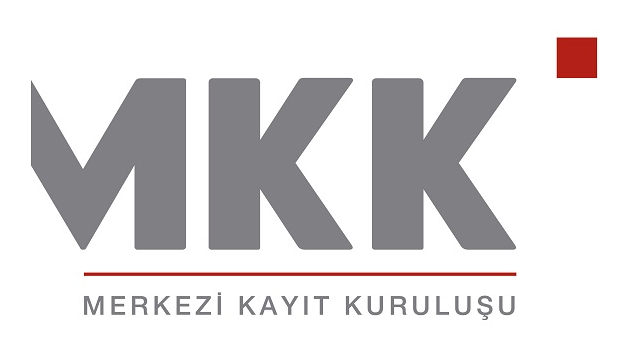 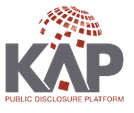 Main Notifications
-Financial statements (In accordance with IFRSs)

-Material events

-Any other events required to be disclosed by CMB & BIST regulations.
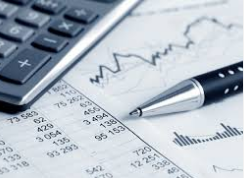 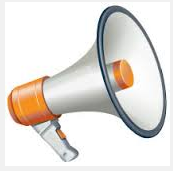 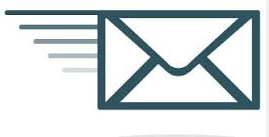 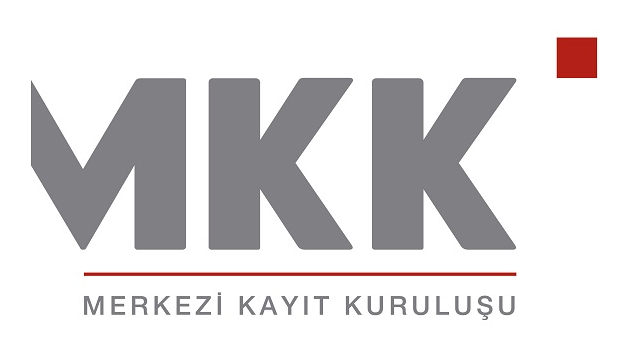 Advantages of PDP
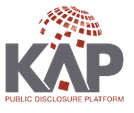 For investors;
Centralized, trustable source of information 
Immediate & simultaneous access to information
Electronic archive, queries based on type of notification, sender, or subject
Rapid access to current general information about companies through a single channel
Analizable data
For notification-senders;
Collection of the notifications by e-signature in a secure environment
Fast dissemination of information without any intermediaries
Reduction in paper consumption & bureaucracy
Improved information quality through templates
Electronic archive, queries based on type of notification, sender, or subject
For regulatory authorities;
A further step for regulatory authorities to focus on their primary responsibilities,
Reduction in paper consumption & bureaucracy
Improving the quality of information by defining the minimum constituents of notifications, ensuring complete, clear, relevant and correct information
Analizable data
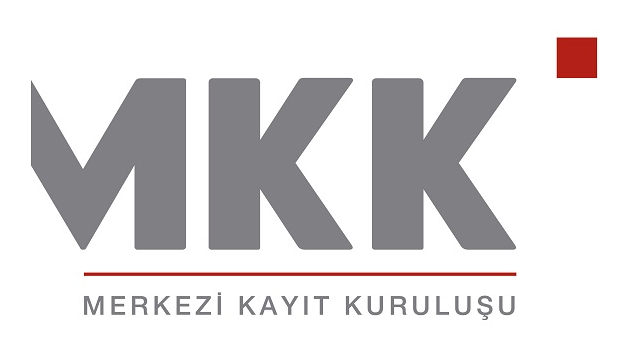 XBRL and PDP 4.0.
XBRL
An XML based open standard to improve publishing, exchange, analysis & comparison of financial data & business information
Financial/business items translated (tagged) in an electronic set of data (taxonomy)
Machine readable– software can interpret & process data
XBRL International consortium-supported by more than 600 member organisations, from private & public sectors.
Public authorities: central banks, banking supervisors, securities regulators…
Business NPO: accountants, banks, vendors, analysts…
Commercial companies: firms, banks, software vendors, issuers,…
Local jurisdictions
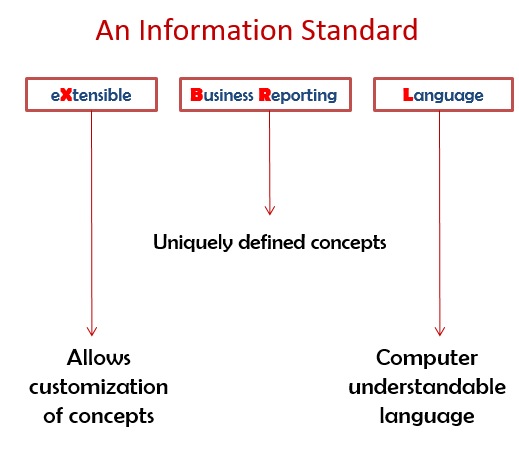 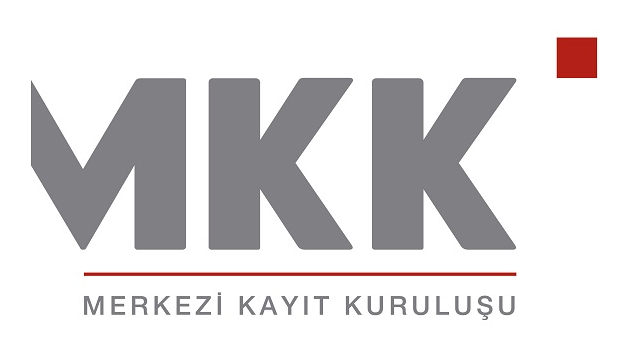 Why XBRL in PDP?
Requirements
PDP  before XBRL
Dynamic data to search, retrieve & analyze
Data for presentation, difficult to analyze, notes are in pdf
Ensure data accuracy, especially in FRs
Limited controls,  so errors on FRs
Integration of PDP with other MKK systems
No connection between MKK based e-systems
Swift message infrastructure
Swift message infrastructure as STP
Limited notifications in English
Multi-language support
Promoting academic researchs about Turkish capital markets
PDP 4.0. Project Phases
1st Phase-(completed):
FR, material events, CA and fund notification in XBRL 
Integrate with e-GEM (one way integration)
2nd Phase:
Integrate with e-GEM (two way integration)
Analysis of XBRL data
3rd Phase:
Notes in XBRL
4th Phase:
Receive instance files from companies
Yol Haritası-I
XBRL Projects, consists of 2 main interrelated parts
Alternatives in XBRL Reporting
Some Findings Before PDP 4.0.
Sectoral FRs (bank, islamic banks, insurance, leasing co.s, ETFs) was closed system
But industrial companies’ FR templetes were open system. 
We determined more than 7.000 items were added to FRs by BIST companies in 2014/Q2 & Q3. 
Addition of same item with many companies with different names (When we eliminated this case, additions decreased to 2.030.)
Addition of items that already exist in PDP templetes
Calculation errors
Use of wrong templetes
Blank FR annoucement
Forgetting footnotes
Taxonomy Development-I
-A commission was established by Public Oversight Accounting and Auditing Standards Authority (POA), with representatives of all regulatory authorities & independent audit firms 
- Worked on these 2030 items
-Standardized items used by companies
-Extended IFRS formats (apr. + 600 new extensions for industrial firms) 
- Prepared a comprehensive financial statement format for industrial and holding companies
- Material Event Disclosure Taxonomy (Our Own)
Material Event Disclosures
Fund Disclosures
Taxonomy Development-II
Sept. 2011
2012
Jan. 2013
Nov. 2013
June 2016
Jan. 2015
CMB&BIST 
Working Group
IFRS Taxonomy Translation
XBRL Working Group
Extensions
XBRL-TR
Announcement of TFRS 2015 Tax. & Extensions
BIST XII Membership
-XII Membership Application
-Strategy, road map
-Taxonomy Translation (IFRS 2013)
-IFRS 2012 taxonomy
-Revision of FR Formats
-IFRS extensions  
-Sectoral FRs
Financial Report Taxonomy Architecture
Bus. Rules
.xml
MKK 
Core
Pres.
IFRS
Core
Cal.
Entry by Sector
Def.
IFRS
Label-en
TR
Labels
EN
Labels
Technical Development
Phase 1 completed & alive since June 2016
Inhouse Development
Renderer, Validator, Instance Creator/Viewer
Portal for Submitters
New Web Site for Publishing
New Web Services for Data Vendors
Big Bang-renewal of whole system, whole notifications in XBRL
PDP 4.0. Project Timelime
Dec. 2015
User Test-4
Apr. 2016
User Test-5
March 2015
User Test-1
June 2015
User Test-2
Sept. 2015
User Test-3
Bug Fix
Bug Fix
Improve
Improve
Improve
June 2016
August 2014
Nov. 2014
March 2014
Taxonomy Creating/Testing
Research/Trainings
Renderer
Validator
Bug Fix
Production
Owned PDP
Tax. Testing/Review
Disclosure Environment in PDP 4.0.
Dynamically Rendered Web Forms
xls Templates to Upload
Business rules
Calculation controls
Digital Signature
Process Flows among Actors
Within Company
Auditor
Corporate Action Disclosures
Coded Web Forms
Hard Coded Business Rules
Process Flows among Actors
Relations between Corporate Actions
Digital signature
SWIFT Message Creating (STP)
Benefits Gained...
Increased data accuracy (XBRL & business rules)
Searchable & analyzable data
Multi language support (automatically prepared TR & EN templetes, English FRs)
PDP & e-GEM integration
STP swift message system
Clues for XBRL Projects
Taxonomy preparation before technical development
Start technical development when whole set is completed
Training, networking
Working with stakeholders (companies, related authorities, audit companies etc.)
Thinking about B Plan
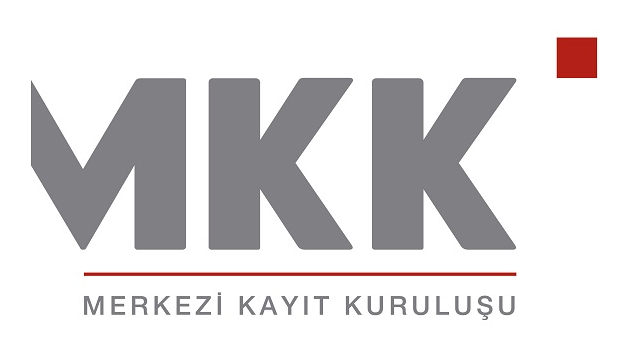 THANK YOU...
ayzer.bilgic@mkk.com.tr